Antenna & Distributor
WD-908F
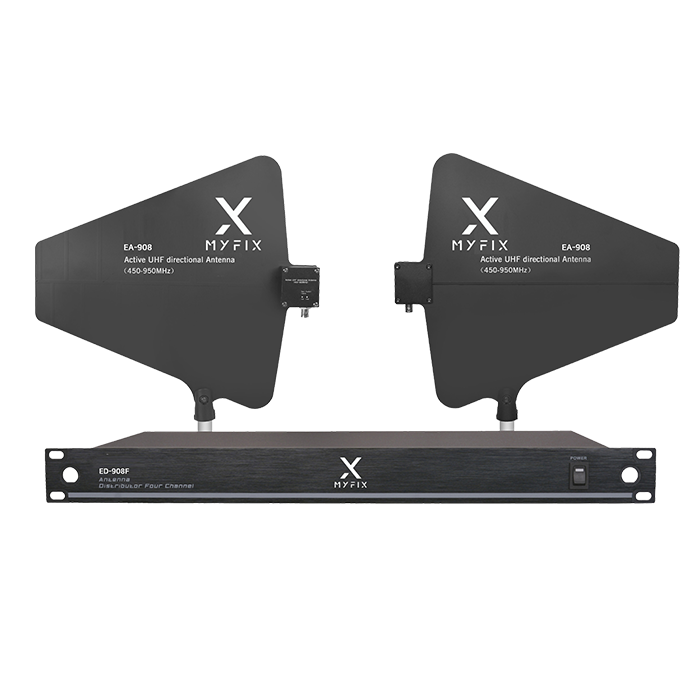 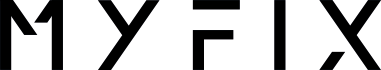 Antenna & Distributor System
FEATURE
8채널 액티브 광대역 안테나 분배기,  450 ~ 970MHz
RF 입력신호에 대한 손실을 보상하기 위해  신호를 증폭하여 출력
단일 안테나 분배기 호스트는 최대 16개의 안테나 채널 포트를 지원
무선 수신기 시스템 4개에 전원 공급 가능한 12V DC 포트 제공
SPECIFICATION
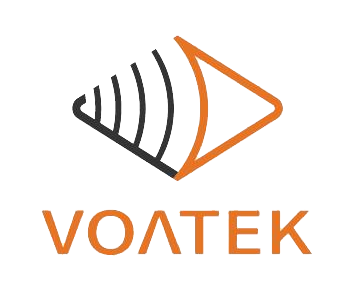 경기도 성남시 분당구 판교로 723(분당테크노파크) B동 604-2호  
TEL  : 031-709-1061 / FAX : 031-709-1062